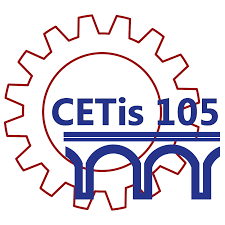 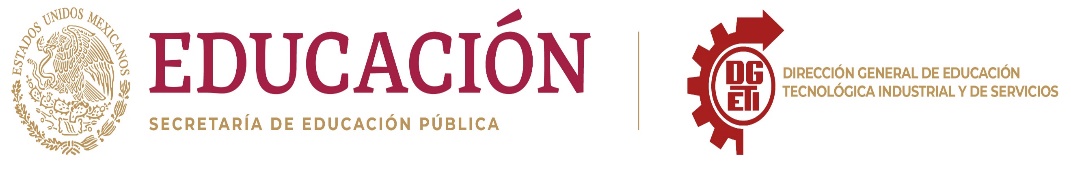 Subsecretaría de Educación Media Superior
Dirección General de Educación Tecnológica Industrial y Servicios
Centro de Estudios Tecnológicos Industrial y de Servicios No.105
“Ignacio Pérez”
COMUNICADO 
PADRES DE FAMILIA
Se les hace una atenta invitación a que asistan a la entrega de boletas de calificaciones del primer parcial en el plantel de forma presencial el día Lunes 3 de octubre  del 2022, (turno matutino 8:00 am y turno vespertino 16:00 pm) en los salones que los alumnos toman sus clases es de carácter relevante asistir para conocer el avance de los aprendizaje de sus hijos y algunos temas IMPORTANTES .


ATENTAMENTE 
SERVICIOS ESCOLARES